Beyond Account Creation
The Authorization Half of the Equation


Authentication + Authorization = Access
New Instructor Needs Access to Canvas
[Speaker Notes: Unless their LMS of choice is Etch-A-Sketch….]
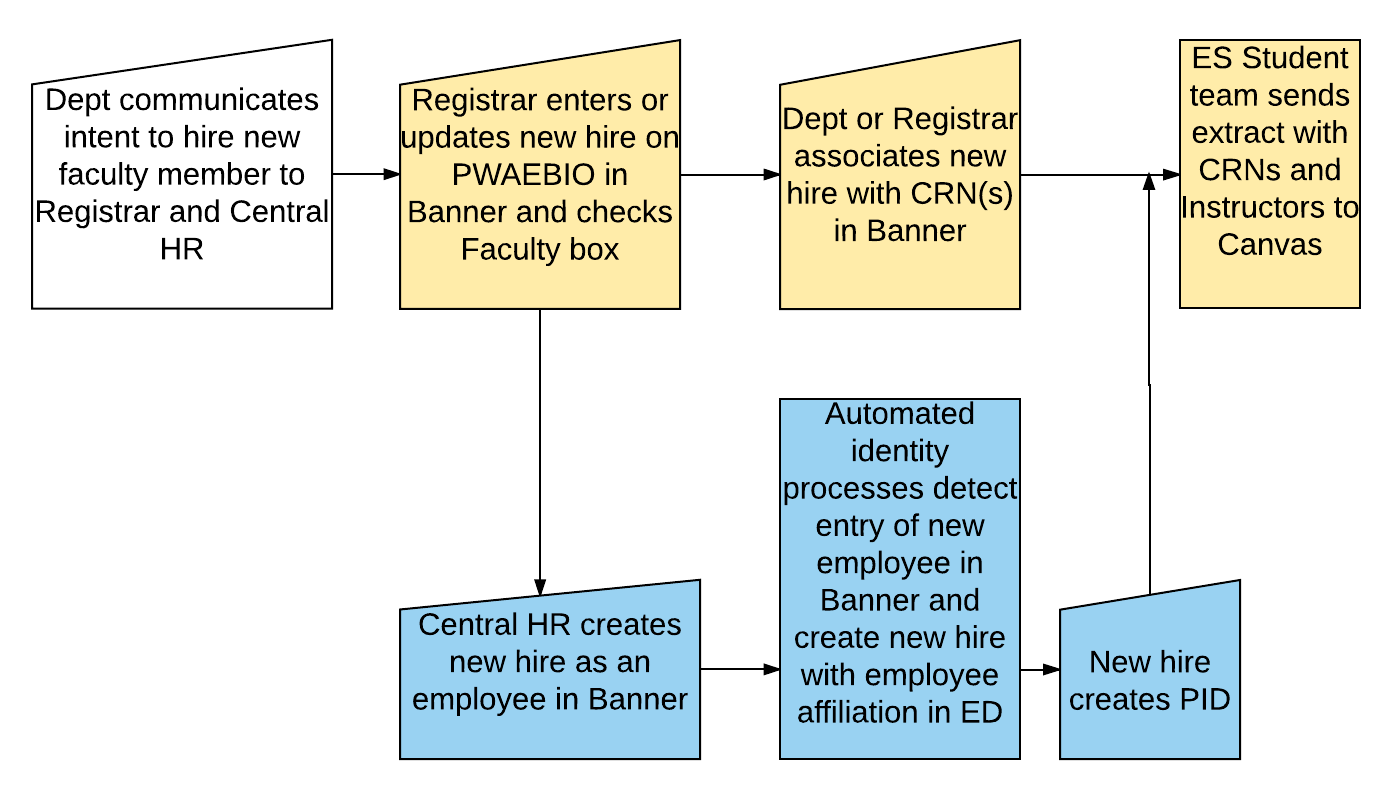 [Speaker Notes: Yellow boxes represent the series of actions originating from the Registrar’s office that associate an instructor with a course.  The blue boxes represent the processes that get the individual into our identity system and allow them to create their credential. The first two blue boxes have to happen before the account creation process that Kevin described.]
Canvas Affiliations
VT-STUDENT-FUTURE, VT-STUDENT-ENROLLED, 
	VT-STUDENT-NEW-ADMIT, VT-STUDENT-RECENT
VT-STAFF, VT-FACULTY, VT-EMPLOYEE-NON-STATE, 
	VT-AFFILIATE-LCI, VT-EMPLOYEE-PREHIRE
VCOM-STUDENT-ENROLLED, VCOM-STAFF, 
	VCOM-FACULTY
VTC-STUDENT-ENROLLED, VTC-STAFF, VTC-FACULTY
VT-GUEST
[Speaker Notes: Now the individual with the PID will try to login to Canvas. Canvas will check this affiliation set before allowing the individual access. Talk briefly about the affiliations.
Let’s go back to the diagram. There’s actually another way that the creation and affiliating of the person could play out. Pre-hire. If all the stars aligned correctly, this could speed up the process. I assume the Registrar would allow a person affiliated as a pre-hire to be associated with a CRN with verification from the hiring department and Canvas would allow the pre-hire to login. A caution would be to ensure that dependable deprovisioning processes were in place all the way down the line so that if the person did not become an employee, their access would be removed from Canvas.]
Problems with Prehire
Time between initial entry into Banner and completion of hiring 
Based on absence of employee record and presence of mail code in Banner
Removed only by replacement with permanent employee affiliation
A person can only be a prehire once
Some people become “stuck” as prehires
[Speaker Notes: Let’s talk a bit about pre-hires. I noted in the Canvas example that provisioning a person as a pre-hire could speed up the process IF ALL THE STARS ALIGNED CORRECTLY. That’s important because we have some problems with pre-hires and we’re trying to make improvements. Prehire is a term used to represent the period of time between initially entering the person into Banner as an intended employee and the completion of all hiring requirements such that the Banner employee information is complete. The typical sequence would be that a new employee would first acquire the VT-EMPLOYEE-PREHIRE affiliation and later that affiliation would change to a more permanent employee affiliation like VT-EMPLOYEE-STATE.  Today, the VT-EMPLOYEE-PREHIRE affiliation is assigned to a person based on the absence of an employee record and the presence of a mail code in Banner.  In addition, the only way that someone loses the VT-EMPLOYEE-PREHIRE affiliation is to have it replaced with a more permanent employee affiliation. This results in the following two problems: 1) A person can only be a prehire once. The circumstantial evidence that triggers the assignment of the prehire affiliation will happen only once for a given person, and many people are employed at Virginia Tech more than one time during their career. 2) Some people become “stuck” as prehires. Since the only way to lose the prehire affiliation is to have it replaced with a permanent employee affiliation, a person who does not complete the employment process becomes “orphaned” in the identity management system and remains labelled as a prehire indefinitely.]
The Zero-Pay Process
New hire will be entered into Banner with a temporary, zero-pay job
Can use attribute to assign prehire affiliation
An individual can be a prehire more than once
No more “Prehire Purgatory” - Trigger removal of the prehire affiliation once the zero-pay job expires
[Speaker Notes: We are working with HR to implement a Banner process that can reflect individuals as employees with temporary, zero-pay jobs. The person will be set up to look like an employee but with no pay associated. The employee record will also have an expiration date assigned. The assumption is that one of two things will happen. Either the new hire will fully become an employee and this temporary, zero-pay will be replaced with their permanent job or if for some reason they don’t become an employee, the temporary job will expire and go away. This solves most of our problems with prehires. We will no longer have to rely on circumstantial evidence to assign the prehire affiliation. There will be a record in Banner with an attribute that indicates the person is a prehire. In addition, a person can be a prehire more than once because we can base the assignment on an attribute, not the presence or absence of an employee record and mail code. The “prehire purgatory”-  where someone gets stuck as a prehire forever – problem is also solved. If the person doesn’t transition into a full-fledged employee, the job expires and everything gets cleaned up. We’ll have a trigger to remove the affiliation.]
Non-State Employees and the Zero-Pay Process
Carilion School of Medicine instructors
Will teach Medical School classes but not be paid by Virginia Tech
 Zero-pay jobs can be created
Attribute will enable association with the Medical School
Enable appropriate assignment of access
Expiration of job will enable cleanup of inactive instructors
[Speaker Notes: And, finally, a use case that will take advantage of the zero-pay process to enable access to Canvas. This doesn’t involve prehires but rather Non-State Employees. You probably know that “Non-State Employees” is the term (and affiliation) we currently use for employees that work for Virginia Tech but are not paid by Virginia Tech. Think ROTC or Foundation employees. We have another impending use case that will rely heavily on this category of employees. As many of you know, the Carilion Medical School is poised to become the ninth college of Virginia Tech in 2018. The instructors that currently teach the classes at the Medical School are physicians in private practice or at Carilion Clinic or the Veterans Administration. They are not employees of the Medical School or paid by the Medical School and thus will not be employees of Virginia Tech or be paid by Virginia Tech after the integration. The new zero-pay process will solve some of our traditional problems with the Non-State category of employees and in particular, the Medical School instructors. Today all of our Non-State employees are mostly lumped into one big bucket – everyone from a CRC employee to an ROTC faculty member - so it’s difficult to know what type of access is appropriate for the individual. We’ll have an attribute on the job record that we can use to correctly identify and affiliate the Non-State employee as a Medical School faculty member and thus be able to appropriately assign faculty access such as access as an instructor in Canvas. Another problem we have traditionally had with the way Non-State employees is that once they are created as employees in Banner, they could possibly retain their access indefinitely if the sponsoring department forgot to notify Central HR that the individual was no longer associated with VT. Since the individuals are not reflected as standard employees in Banner, the processes for terminating employees bypass them.  You can’t terminate someone that you never really hired. So, the fact that the zero-pay jobs will have termination dates as a default will enable us to cleanup the Non-State employees that are no longer associated and not renewed by their sponsoring department.]
Time for Questions….